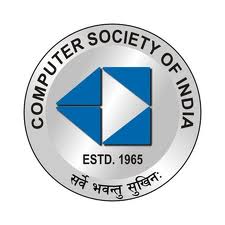 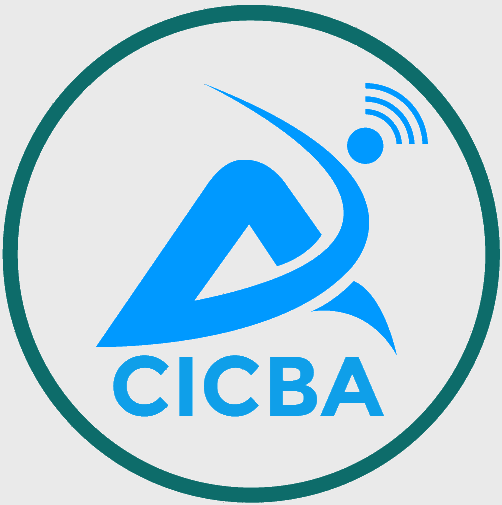 Fifth International Conference on Computational Intelligence in Communications, and Business Analytics (CICBA 2023) 
27 – 28 January, 2023
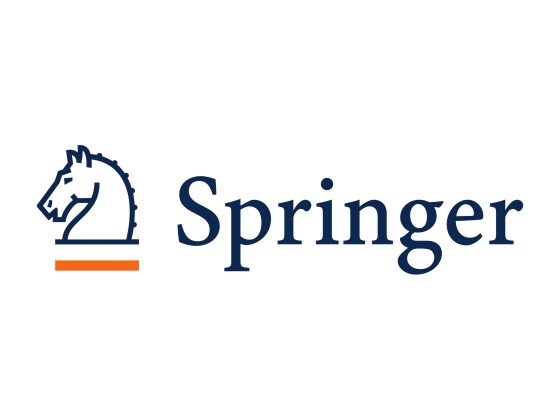 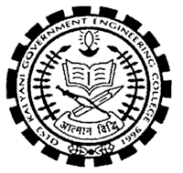 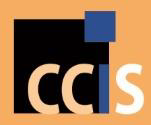 Title of the Paper
CICBA 2023
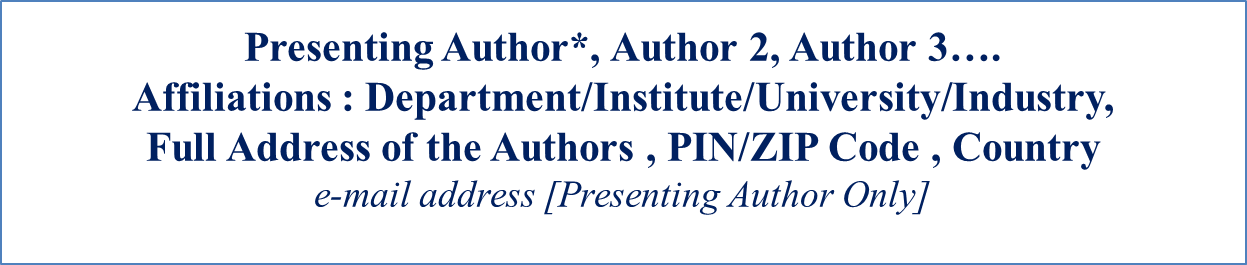 Technical Session ……Paper Id. ….......
Disclaimer
The use of general descriptive names, registered names, trademarks, service marks, etc. in this  presentation does not imply, even in the absence of a specific statement, that such names are exempt from the relevant protective laws and regulations and therefore free for general use.
The authors and the editors are safe to assume that the advice and information in this presentation are believed to be true and accurate at the date of presentation. Neither the  organisers nor the editors give a warranty, express or implied, with respect to the material contained herein or for any errors or omissions that may have been made.
2
Paper Outline
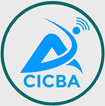 Motivation
Related Works
Proposed  Method
Results 
Conclusion
Future Work
References
3
Motivation (1 slide)
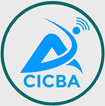 Paper’s Introduction. 
Describe the data and scientific objectives. 
A theoretical/review paper may describe the critical issues and limitations of current approaches , controversies and problems.  
Case Studies may include insight on best practices.
4
Related Works ( 1 slide)
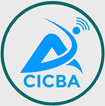 Related Works  
Briefly Review Related Works . 
The Theory should be Outlined Mathematically.    
Case Studies may include related studies.
5
Problem Formulation & Proposal(2 slides )
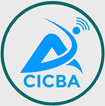 These slides constitute the  Proposal of the presentation. 
Only the essential formulæ,  interpret them to give insights and computational complexities.
For a Theoretical/Review Paper,  include critical analysis 
For Case Studies include method for using/enhancing advanced computing/communication systems, services, and facilities.
6
Results (2 slides)
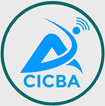 Present the key results of a simulation study or data analysis .
Include Simulation Environment and accuracy 64 bit/32 bit. 
Do not superficially cover all results; cover key results well.
Improvements over Existing Technique should be Tabulated , wherever applicable .
7
Conclusion (1 slide)
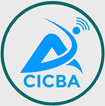 Conclusions must be brief and indicative
8
Future Work (1 slides)
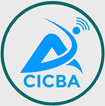 Optionally give pointers to future research
9
References (1 slide)
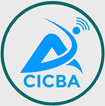 Insert 5-6 MOST RELEVANT References Only in LNCS Springer Style
.
.
.
.
.
10